LE SEJOUR à CLUNY
DECOUVERTE DU PATRIMOINE HISTORIQUE
DE LA REGION
LE CENTRE d’ hébergement
Les haras
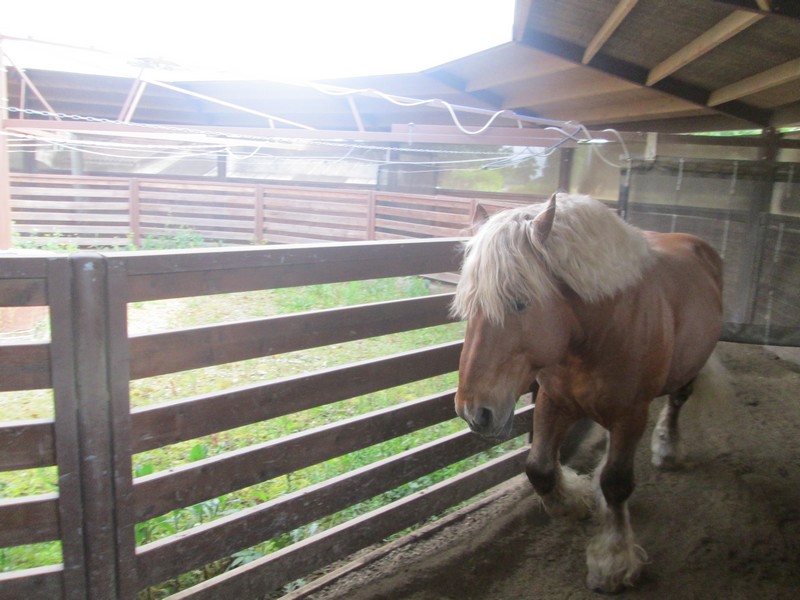 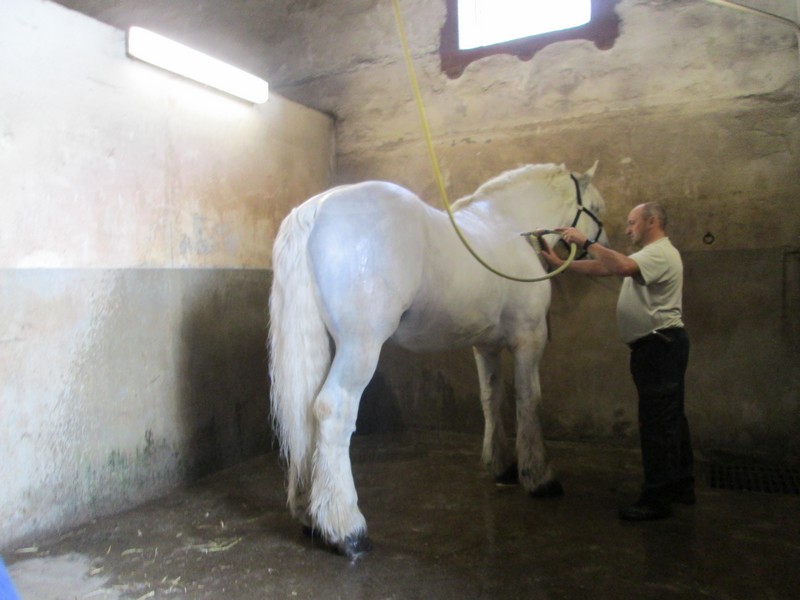 LES TRACES DU PASSE dans la ville
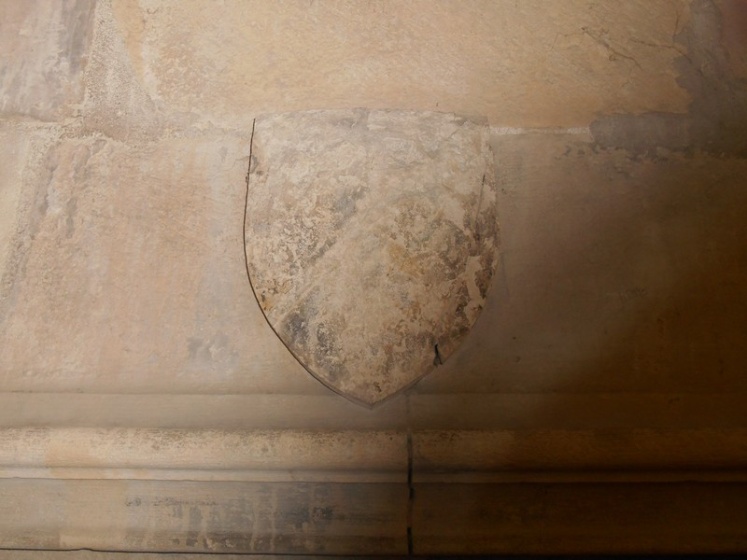 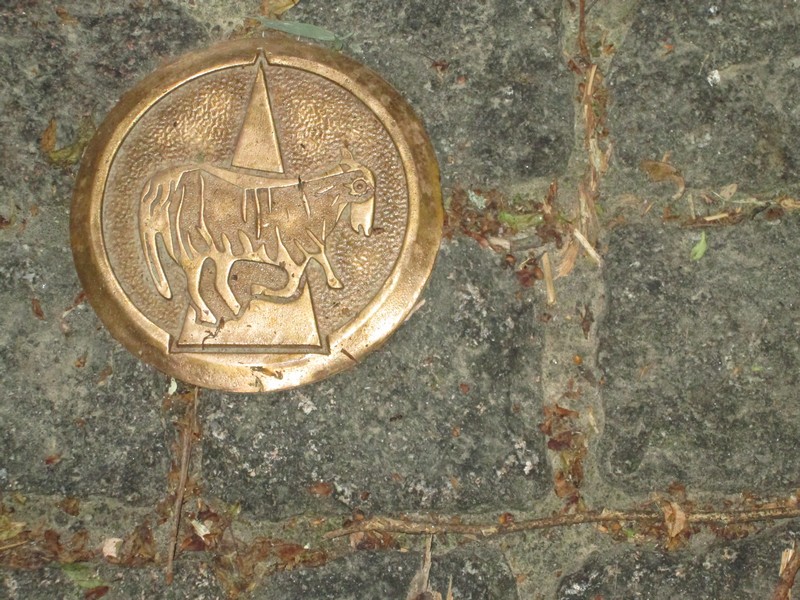 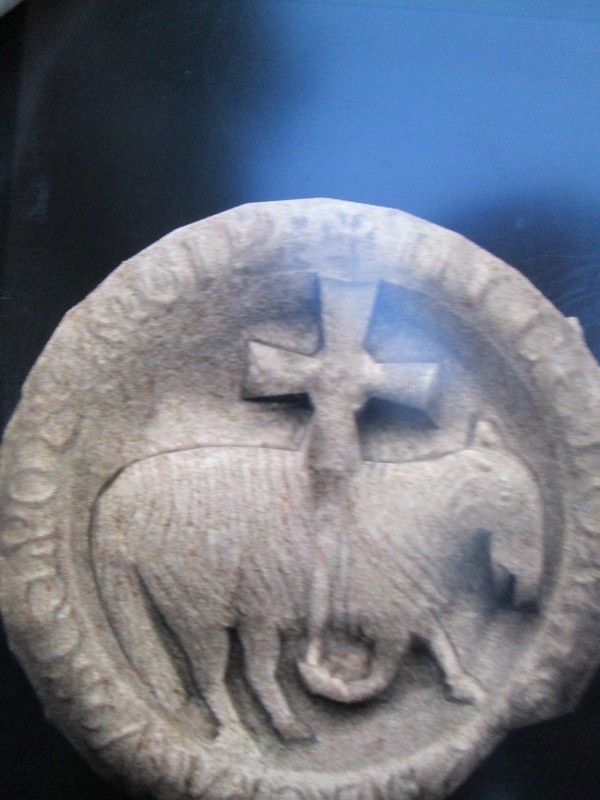 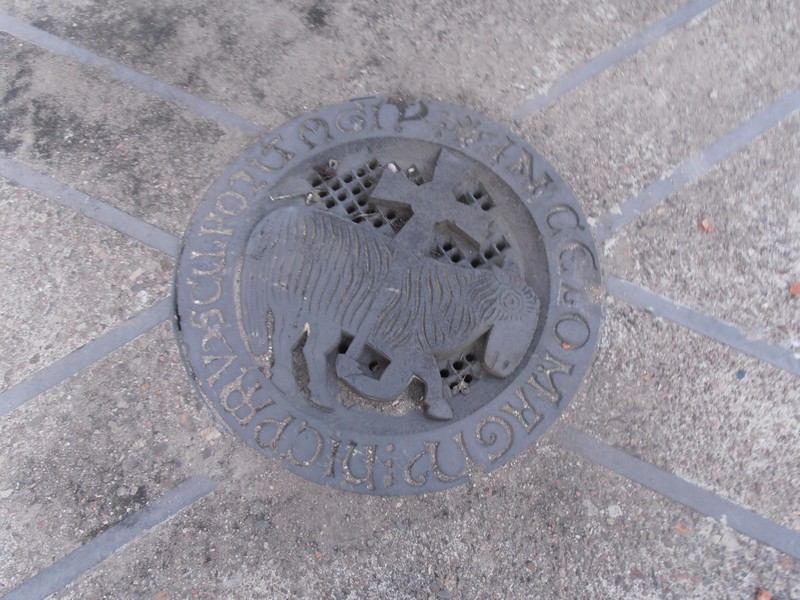 LES TRACES DU PASSE dans la ville
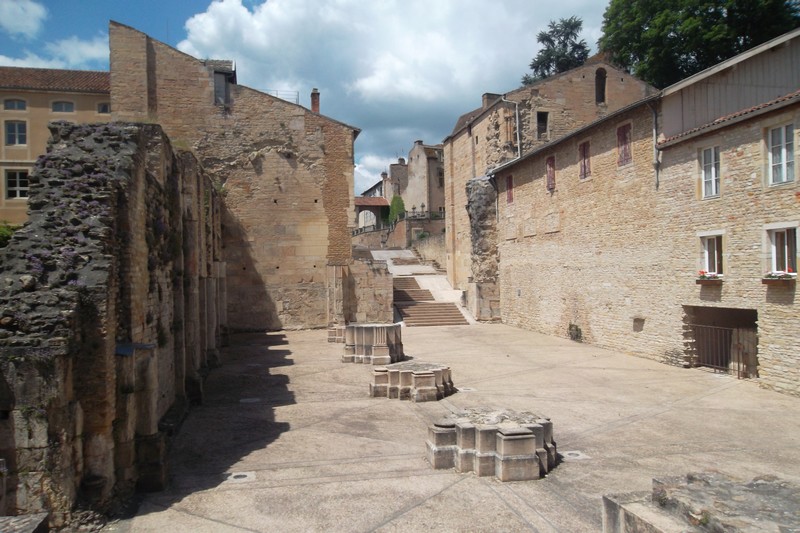 LES TRACES DU PASSE dans la ville
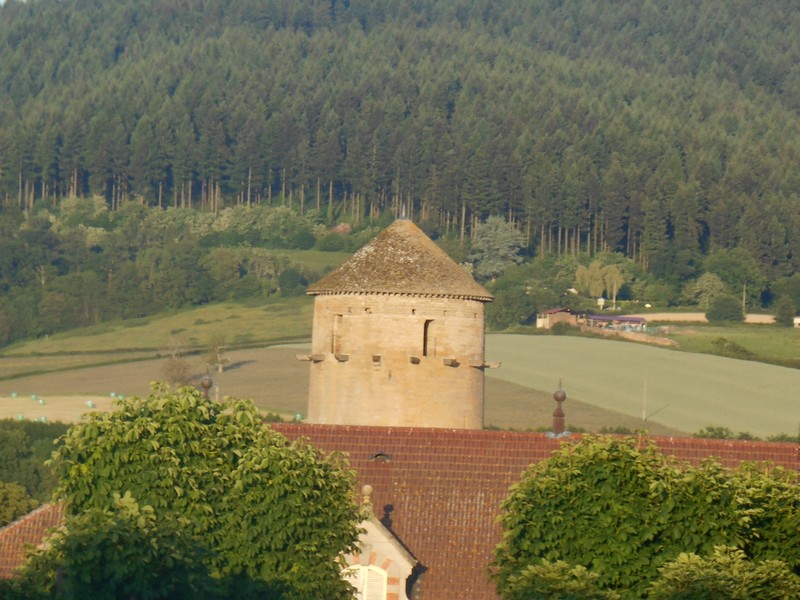 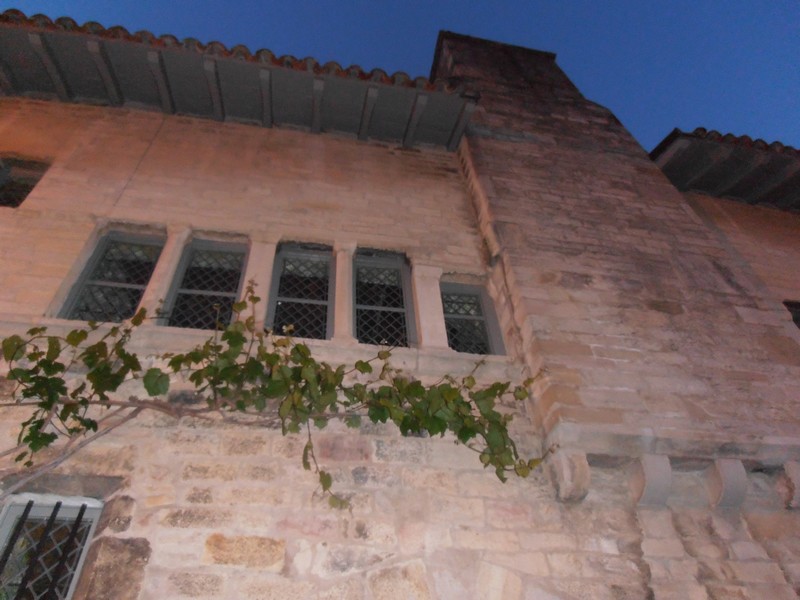 L’abbaye
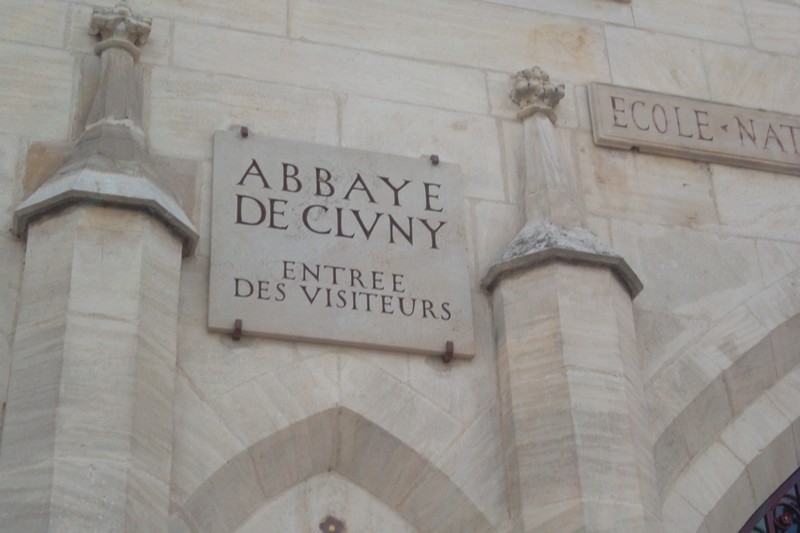 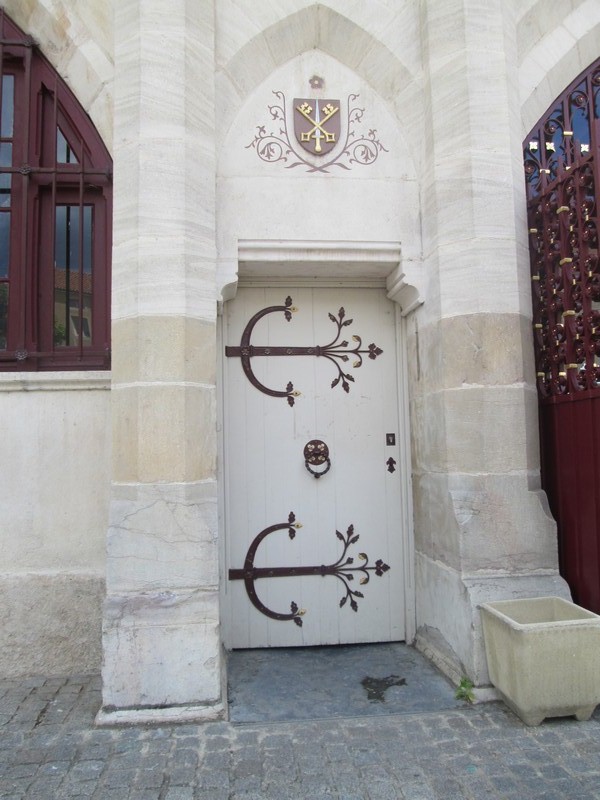 L’abbaye: le plan
L’abbaye
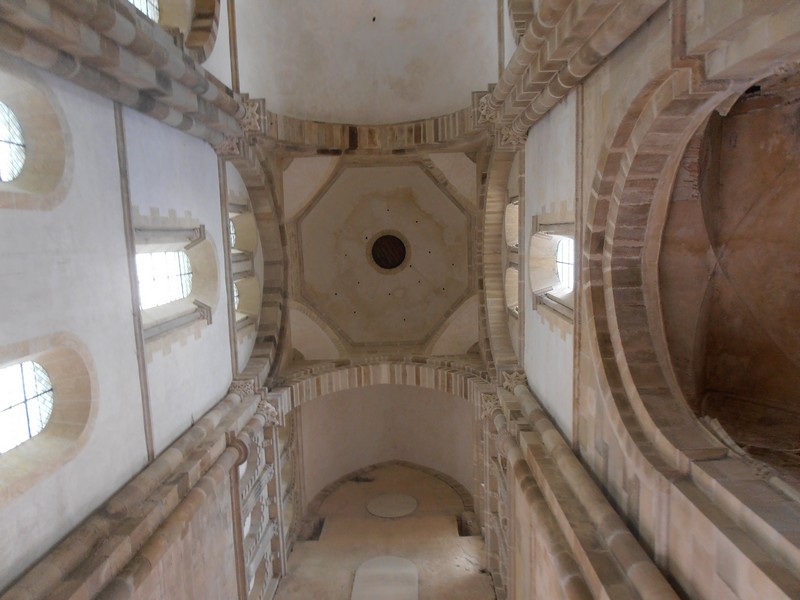 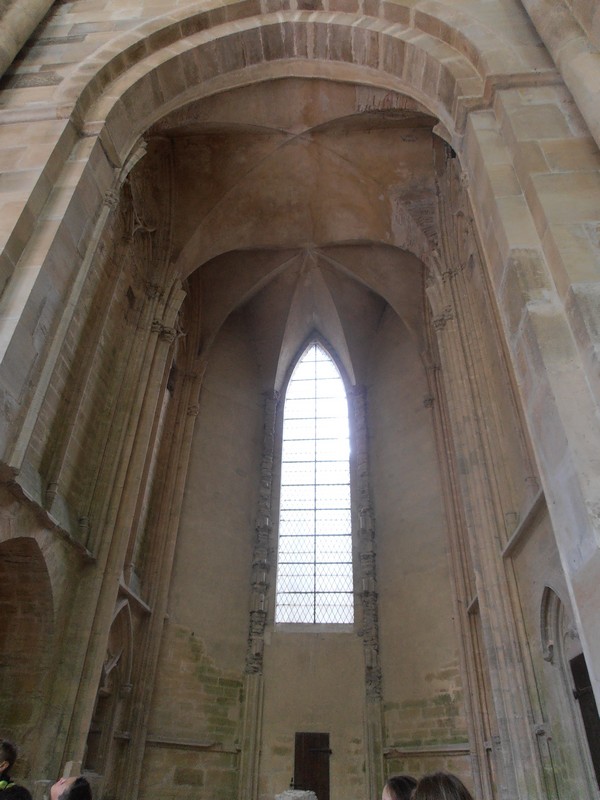 Le cloître
Une veillée contée dans l’abbaye
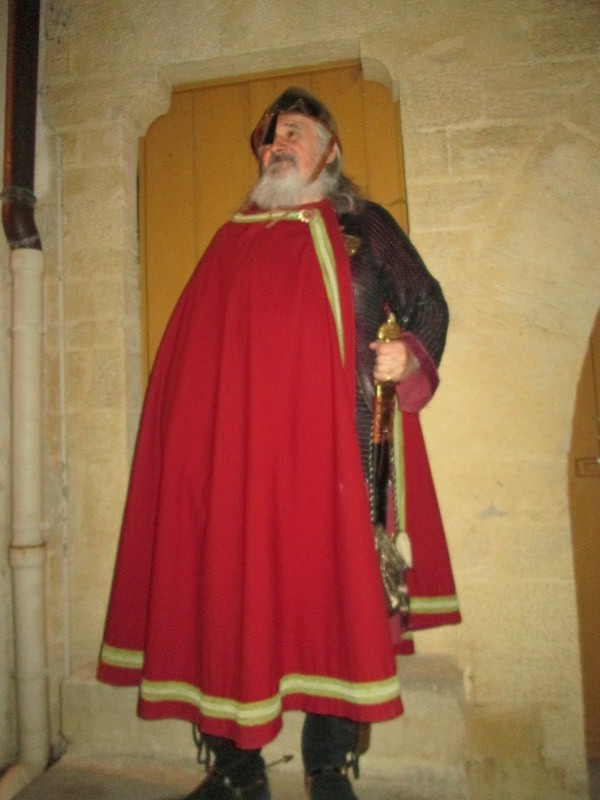 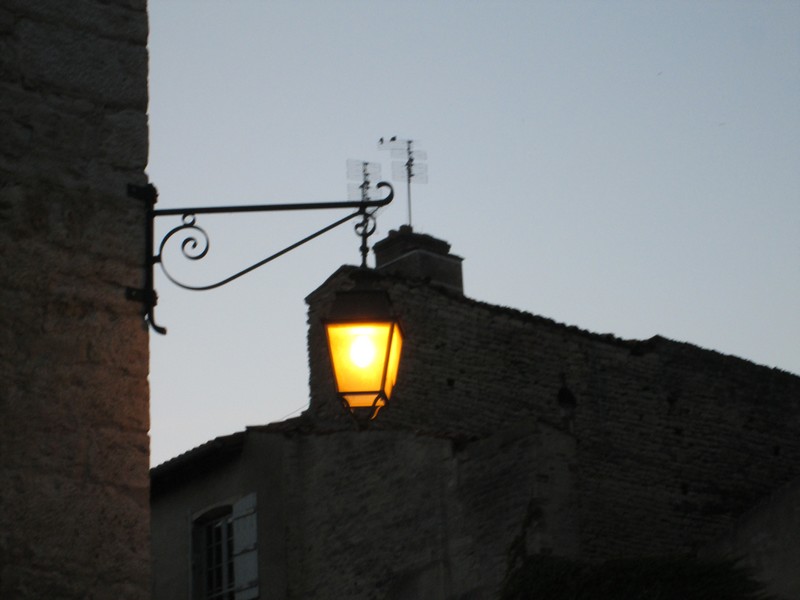 ATELIERSL’héraldique et son blason
ATELIERSL’héraldique et son blason
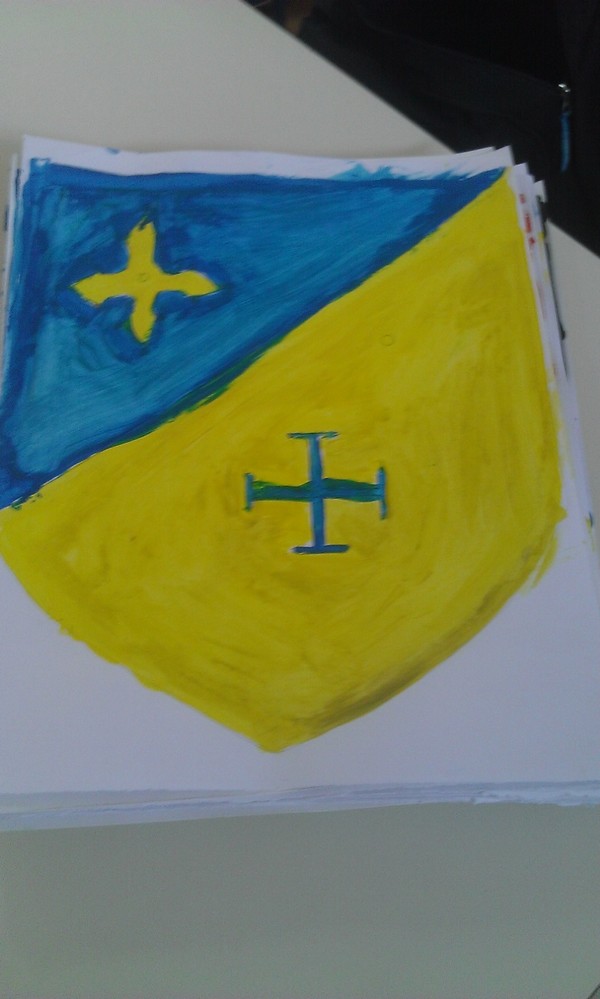 ATELIERSL’héraldique et son blason
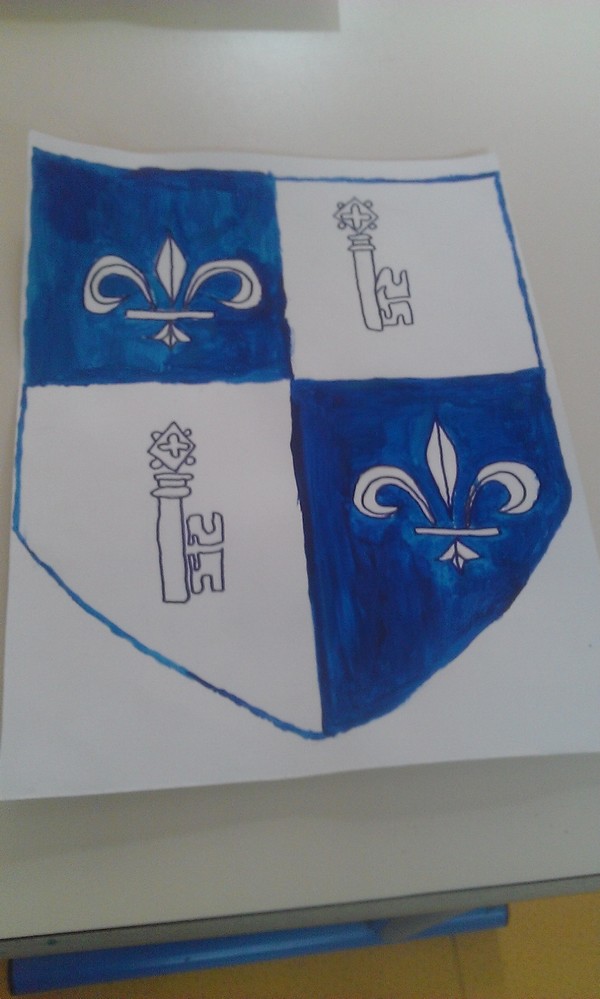